بسم الله الرحمن الرحیم
سلسله مباحث تاریخ فلسفه غرب 
مبحث : چهار دوره در غرب باستان
ارتباط تاریخ فلسفه غرب با جریان حرکتی انقلاب اسلامی
برخی دوره های مثل قرون وسطی یک سنت تاریخی مایه ی عبرت برای آینده ی انقلاب اسلامی است.
چهار برهه از تاریخ فلسفه غرب
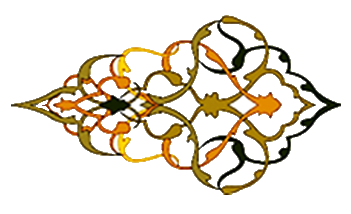 *- گاهی نسل جوان ما از پدیده های اجتماعی بصورت تک و موردی خبر دارد ولی از جریانات اجتماعی خبر ندارد. پدیده های جزئی تاریخی مثل دانه های تسبیح هستند. و جریانات اجتماعی مثل نخ تسبیح *- مثلا اینکه یک سری نوجوان بر اثر بازی نهنگ آبی ، دست به خودزنی میزنند یک خبر است ولی اینکه چه میشه که این افراد حاضر میشود تحت تاثیر این بازی حاضرند چنین کارهایی کنند ؟ تنها شدن انسان قرن 21
*- یونان باستان  *. دوره خدایان متعدد*. دوران شکاکین و سوفسطائیان *. دوران سقراط ، افلاطون و ارسطو
.
*- روم باستان  *. نظام برده داری *. ظهور حضرت عیسی علیه السلام و نفوذ دین مسیحیت در مردم روم.
.
قرون وسطی و نفوذ کلیسا در حاکمیت  * . همکاری کلیسا با پادشان رومی :*. عقاید کلیسا : 1. عقاید اشتباه در مورد زن2. اعتقاد به هیأت نجومی بطلمیئوس 3. بخشیدن گناهان با پول و خرید زمین در بهش به ازای پول دادن، انجام میشد. 4. پاپ و کشیش نباید ازدواج کند و اساسا ازدواج کار دنیایی و بی ارزش است. 5. کلیسا نباید در سیاست دخالت مستقیم کند.
.
🔬 مشکلات کلیسا در جریان حاکمیت : بروز جنگ های صلیبی و درخواست پاپ از مردم مبنی بر پول دادن برای ایجاد جنگهای صلیبی، دادن وعده بهشت به کشته گان چنگها ، مارتین لوتر در برابر کلیسا بخاطر دخالت در حکومت و ساختن کلیسا هی مجهز در واتیکان باطل شدن هیأت بطلمیئوس با اثبات خورشید مرکزی، توسط گالیله و ماجرای اعدام گالیله، ارائه نظریه داروین در مورد بوجود آمدن انسان و زیر سئوال رفتن اعتقاد کلیسا ارائه اعتقاد تجربه گرایی دانشمندان و اعتقاد عقل گرایی و بروز الهیات غیر وحیانی و این الهیات غیر وحیانی باعث شد تا نیاز به الهیات دینی مسیحیت نباشد. دین انسان اگوست کنت ؛ صفحه 51 جزوه غرب شناسی سید احمد رهنمایی
.
اگوست کُنت
اگوست کُنت؛ بنیاد "دین انسانیت" 
مشهوریت کُنت بیشتر مربوط است به بنیان نهادن "دین انسانیت" بر مبنای عقاید علمی و فلسفی.
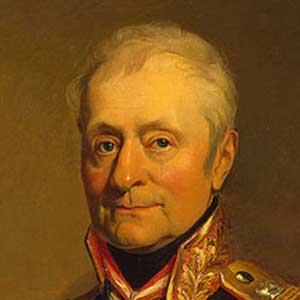 کُنت برای هر دسته از معلومات انسان سه مرحله را به ترتیب ذیل بیان میکند: 
1ـ مرحله­ی ربّانی که تخیلی است­.
 2ـ مرحله فلسفی مابعدالطبیعی ( متافیزیک ) که تعقلی و انتزاعی است­؛ 
3ـ مرحله­ی علمی که تحققی و تحصلی است­.
به طور مثال مردم مشاهده می­کنند که تریاک خواب­آور است در مرحله ربّانی مردم میگویند تریاک خواب­آور است چون خواست و اراده­ی خداست؛ در مرحله­ی فلسفی و متافیزیک مردم می­گویند تریاک خواب­آور است چون در ماده­ی تریاک ماده­ی تخدیر کننده وجود دارد­. و در مرحله­ی سوم به مشاهده و تجربه در می یابند که تریاک خواب‌آور است چون چنین اثری بر استعمال تریاک مترتب است­. –چون جزء ویژگی­های تجربی آن می‌باشد و فلان ماده­ در تریاک است­.– از نظر کُنت شناخت علمی مبتنی بر مشاهده و آزمایش تنها شناخت معتبر به شمار می­رود­. به گفته‌ی اگوست کُنت به کسی اهل تحصل گویند که زندگی خود را کمتر بدست اوهام و خیالات و کمالات مطلق دهد. و هیچ واقعیتی نمی‌تواند به صرف عقلی بودن اثبات شود؛ باید مقدمات استدلال ما از تجربه استنباط شده باشد نه از خصوص اداراک عقلی.
*- مشکلات کلیسا : 
7-  تجربه گرایی 
8- توضیح عقل دکارتی و خدایی که کانت پذیرفت.
*- دوران مدرنیته 
 
*- بازگشت مردم از جریان دین 
*- مهم شدن جنبه های مادی زندگی 
*- خیره شدن مردم نسبت به پیشرفت های علمی و اقتصادی 
*- نظام بورژوا و سرمایه داری کاپتالیسم
🔬 مشکلات مدرنیته : 
*- پایان نپذیرفتن میل ها و آرزوهای مادی مردم 
*- زیرا پا رفتن اخلاق و مهم شدن سود و منافع شخصی 
*- زیر سئوال بردن خداوند و از بین رفتن ضمانت اجرایی برای رعایت اخلاق 
*- روابط آزاد و مشکلاتی که برای زنان پیش آمد. 
ترویج فردگرایی بیشت از حد موجب بروز اندیشه های چون نازیسم و دو جنگ بزرگ بین­المللی شد.
*- دوران پست مدرنیته 
 
*- دورانی که برای رفع مشکلات مدرنیته راه حل های توسط مصلحان اجتماعی داده میشود.  مثلا در مورد رفاه طلبی و مشکلاتش ایده های داده میشود. 
عرفان های نوظهور پدید می آید. 
*- دوران اندیشه های اگزیستانسیالیسم، پلورالیسم و نسبت گرایی 
*- نمونه هایی از توصیه های اندیشه های پست مدرنیسم، مثلا فرض کنید یک ماشینی جلوی شما می­پیچد....